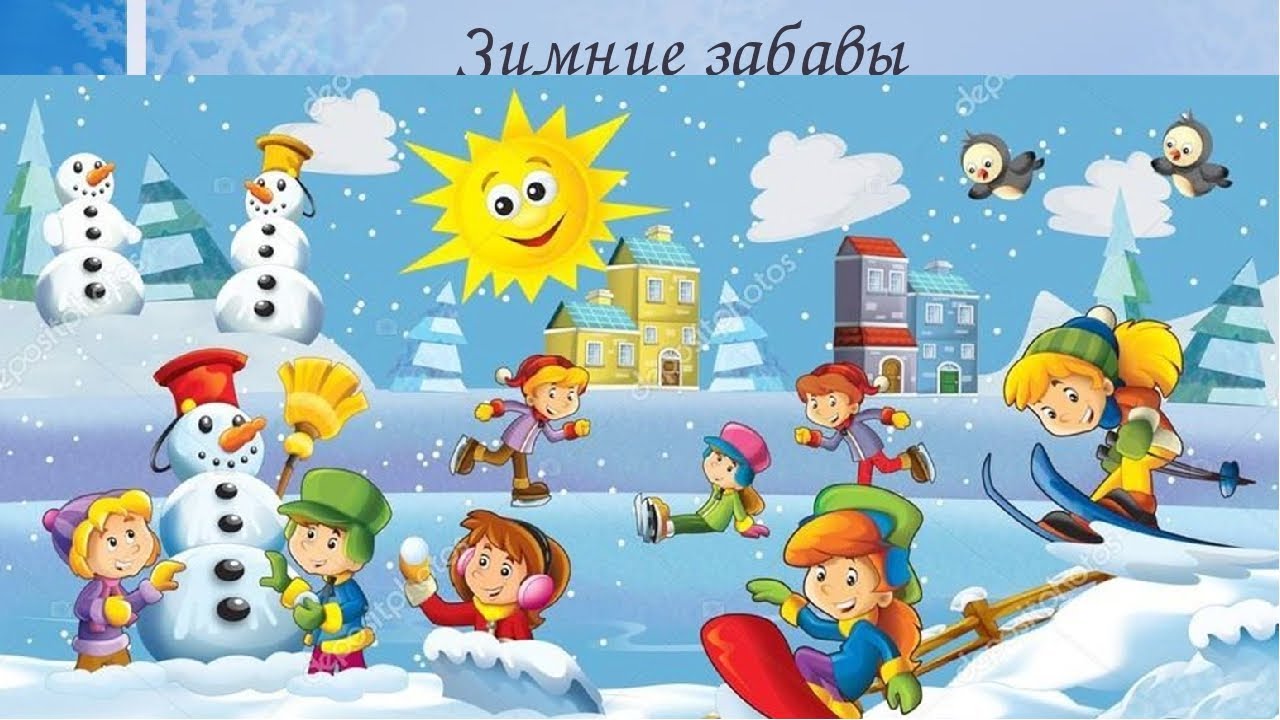 .
«Зимние забавы»
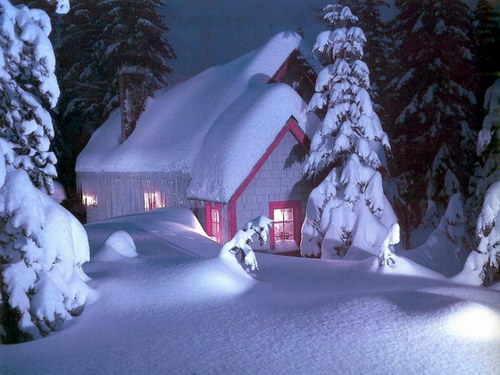 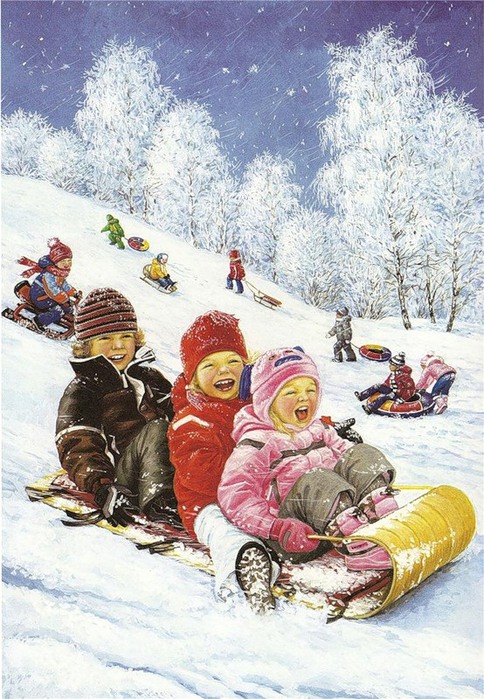 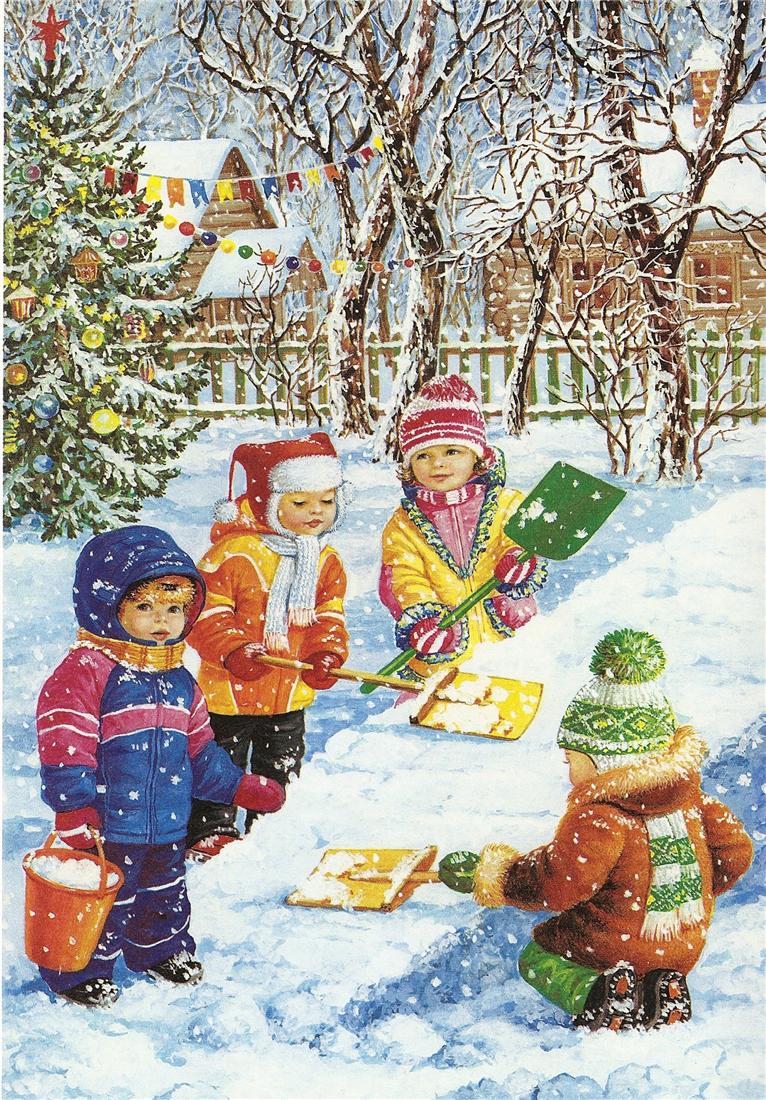 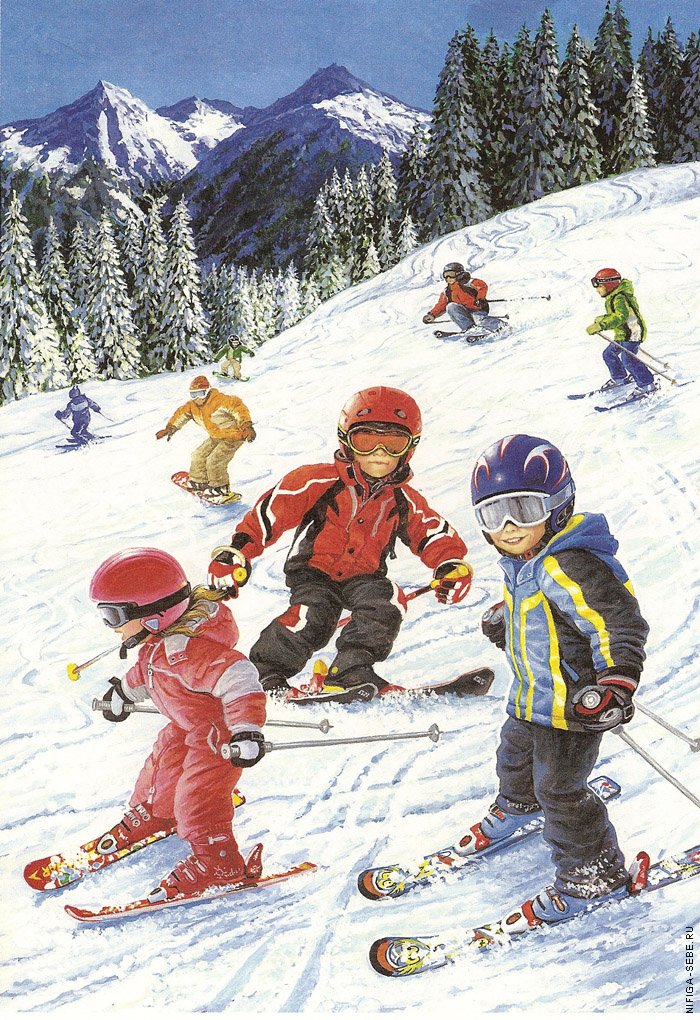 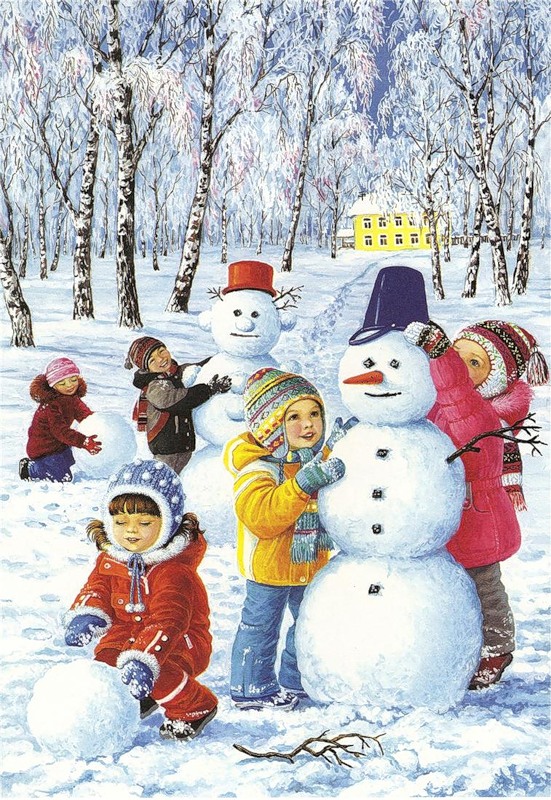 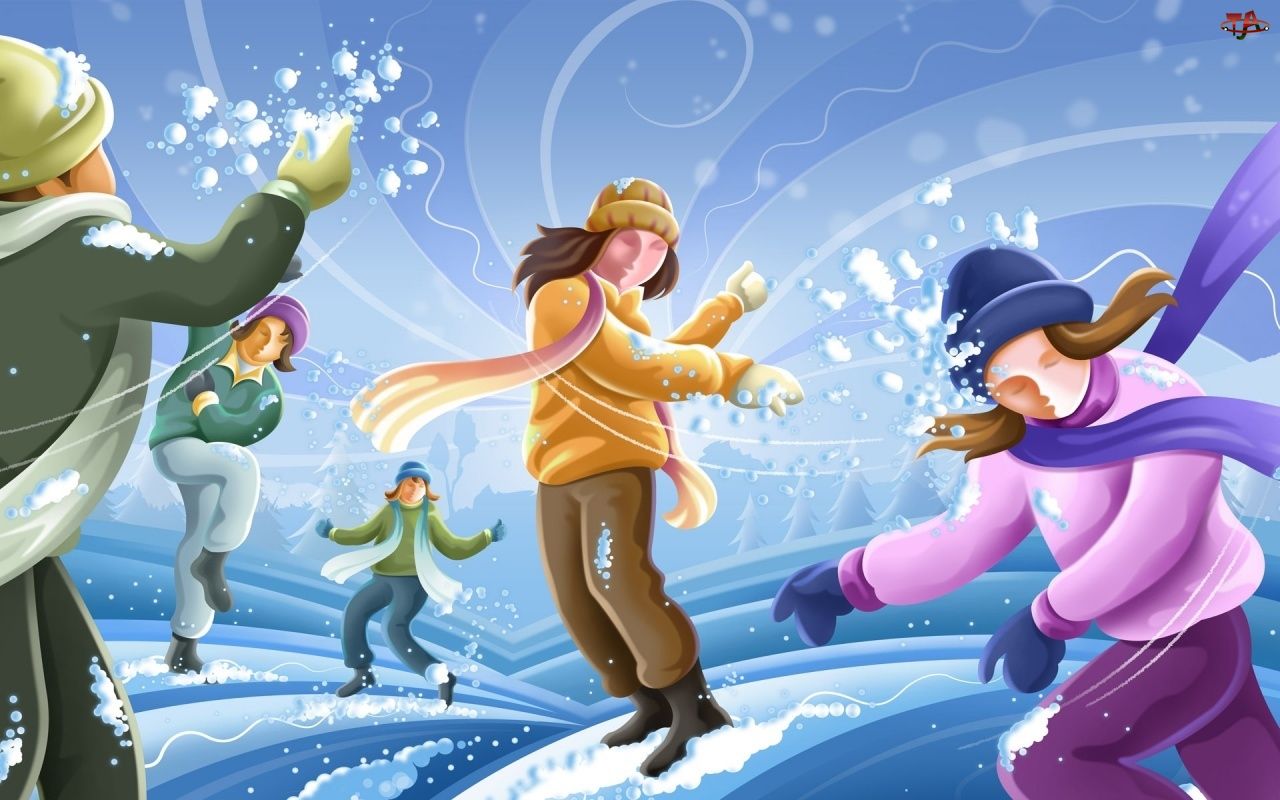 Мои новые дружки и блестящи, и легки,
И на льду со мной резвятся, и мороза не боятся.
Две новые кленовые подошвы двухметровые:На них поставил две ноги – и по большим снегам беги
Ой, насыпало снежка! Вывожу коня-дружка.
За верёвочку-узду через двор коня веду,
С горки вниз на нем лечу, а назад его тащу.
Меня не растили – из снега слепили.
Вместо носа ловко вставили морковку.
Глазки – угольки, ручки – сучки.
Холодный большой. Кто я такой?
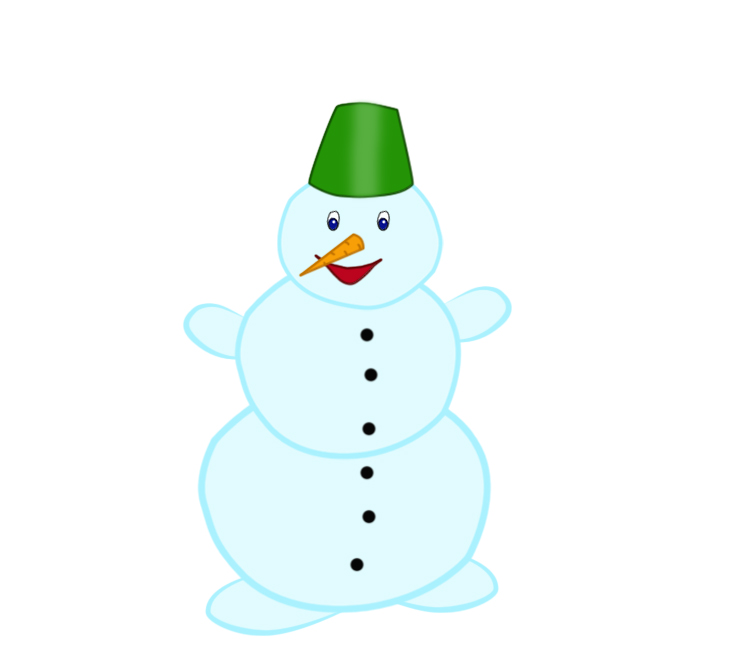 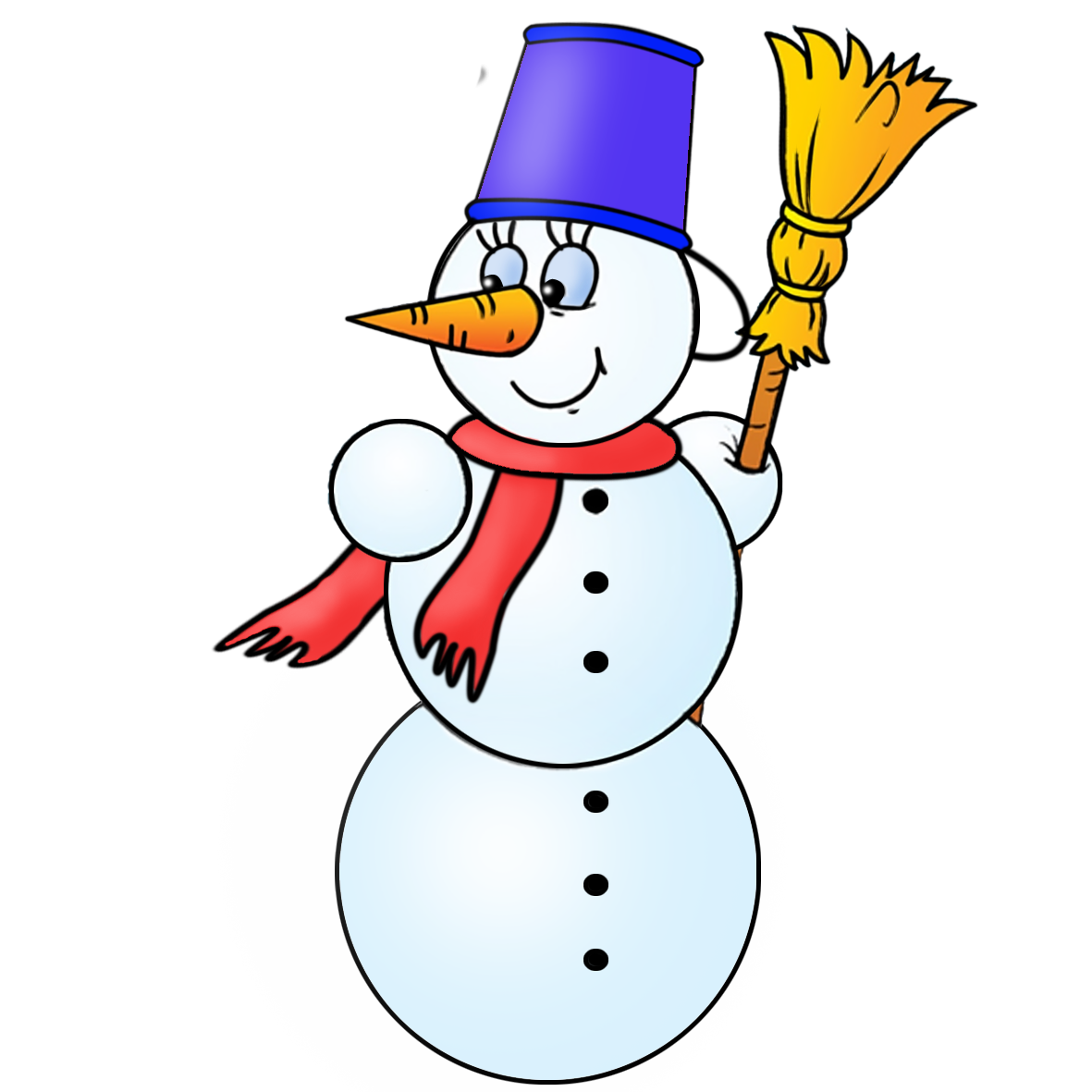 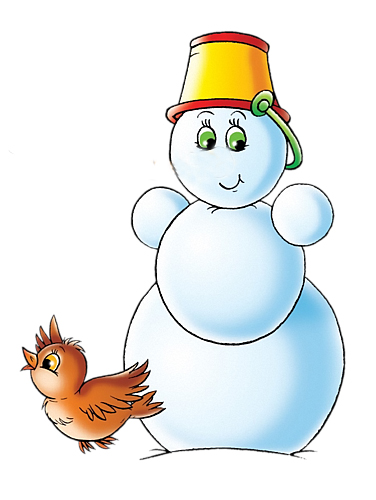 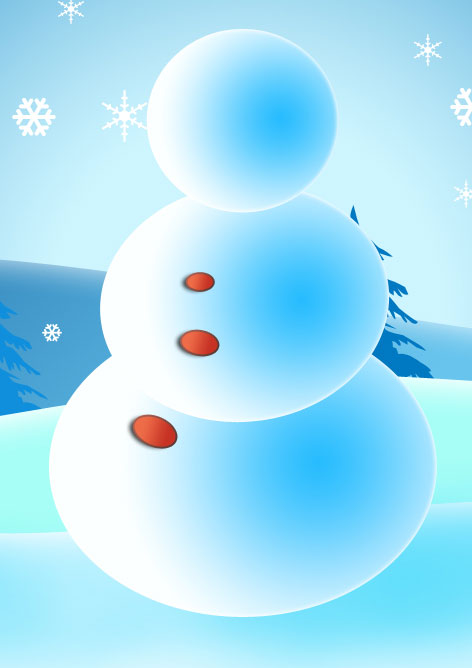 Спасибо за внимание!
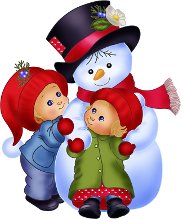